Managing the Practical Examination
Practical Examination for Testers
Introduction
to Facility In-charge
to Tester

Direct Observation of Tester performing HIV-RT
PT specimens
HTS clients

Feedback
to Tester
to Facility In-charge
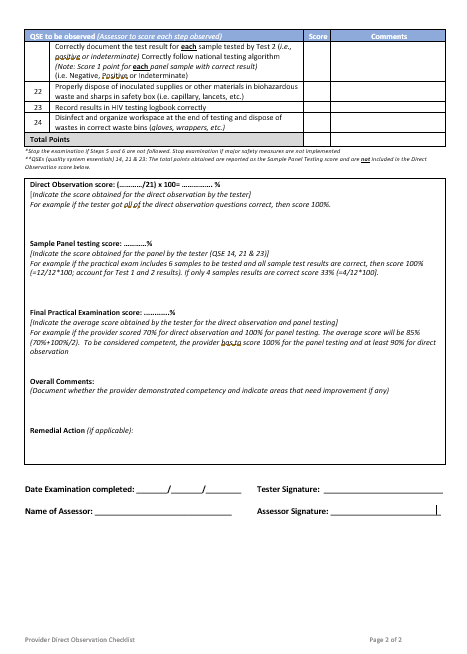 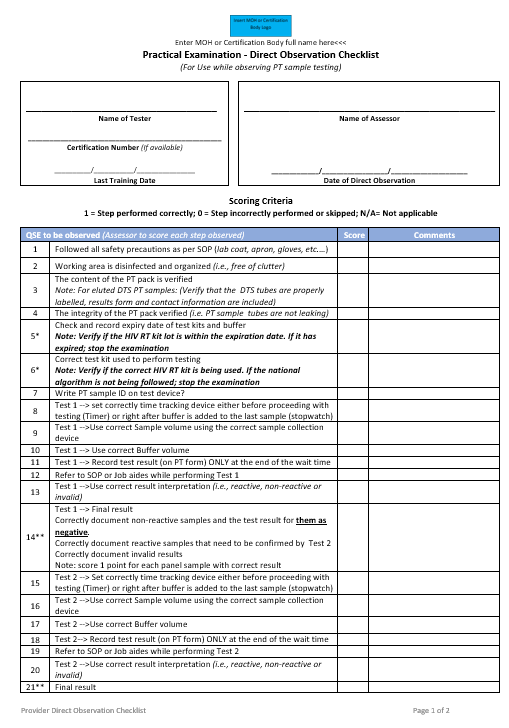 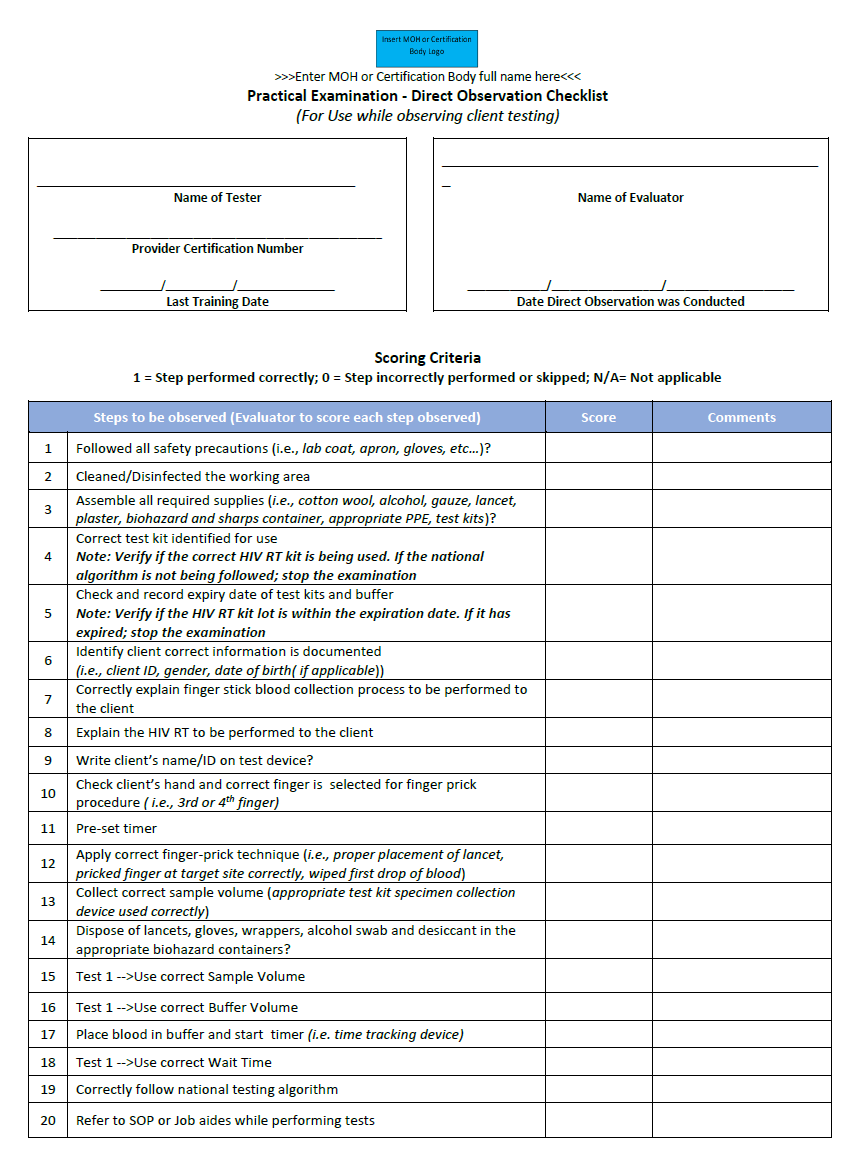 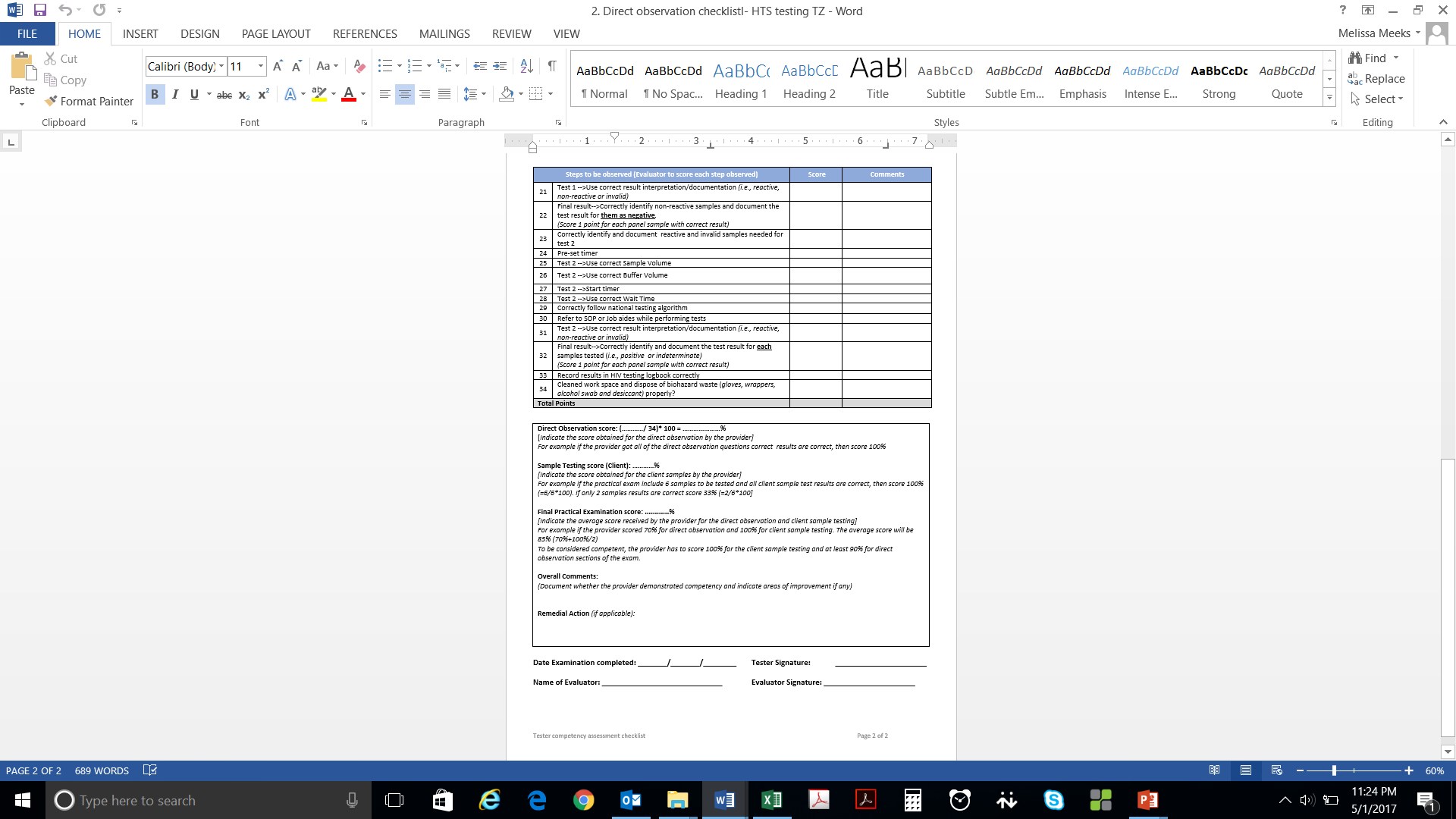 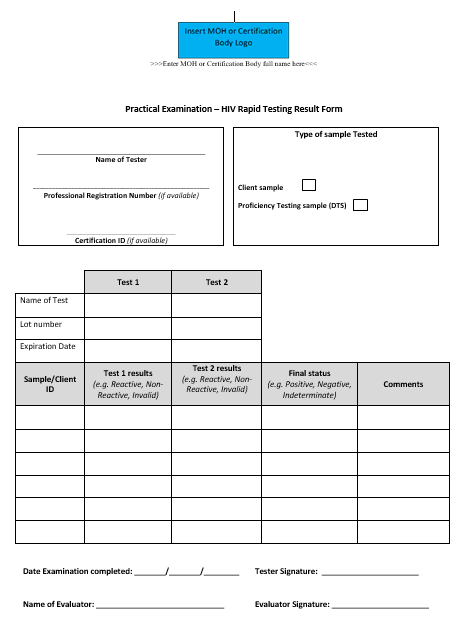 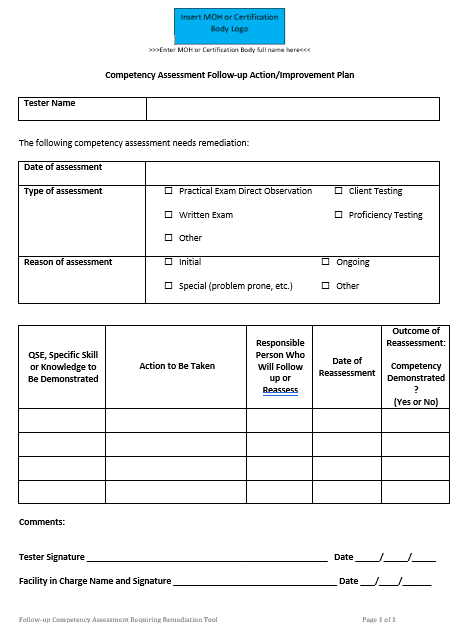 Knowledge Check
What are the components of a HIV-RT personnel competency assessment?
What is the general structure & format of a HIV-RT of the practical examination?
7